Blessures
Door Joska de Kroon
Wat gaan we vandaag doen?
Blessures
Botbreuken
Voetbalknie
Kneuzing, verzwikking en ontwrichting
Blessures
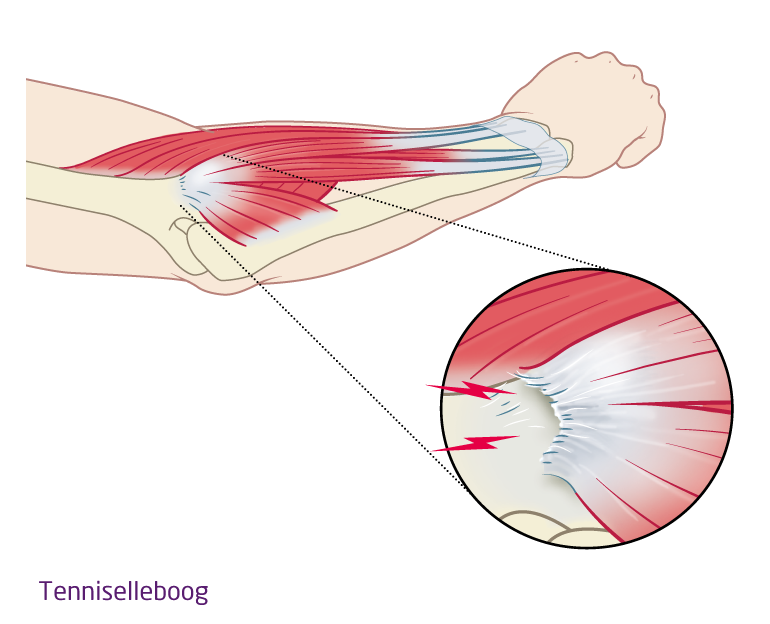 Ontstekingen van de aanhechtingsplaatsen
-Door overbelasting van de spieren

RSI: klachten die ontstaan door steeds dezelfde beweging
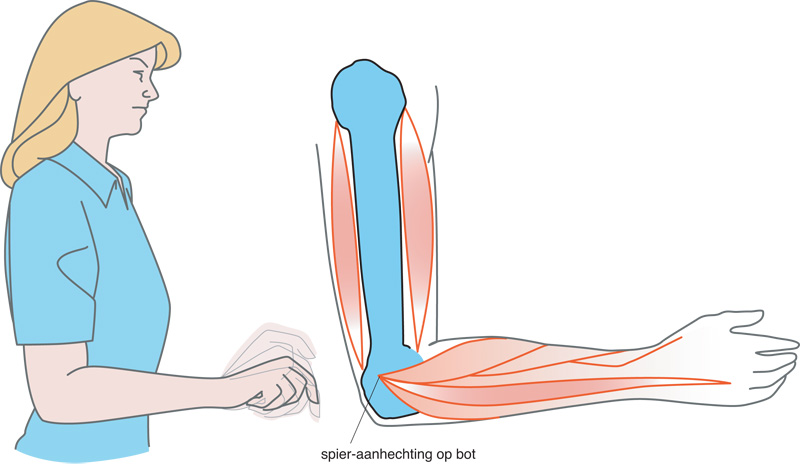 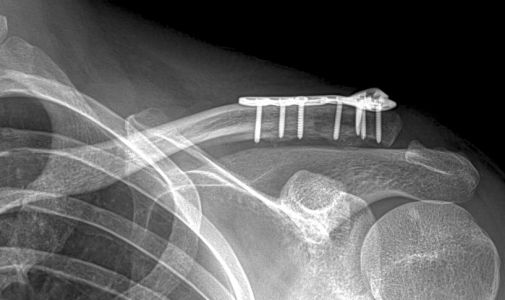 Botbreuken
Aantonen met röntgenfotos

Gebruik van schroeven en platen
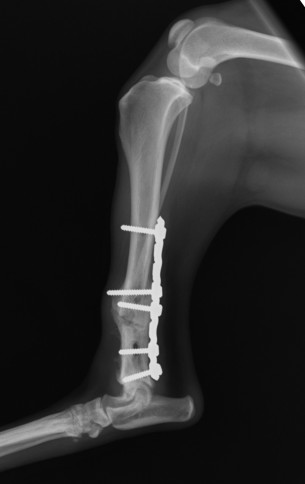 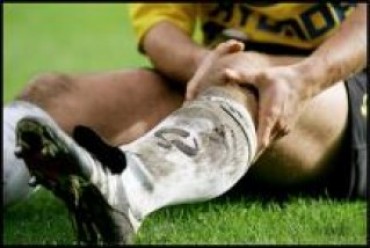 Voetbalknie
Gescheurde meniscus (kraakbeen)
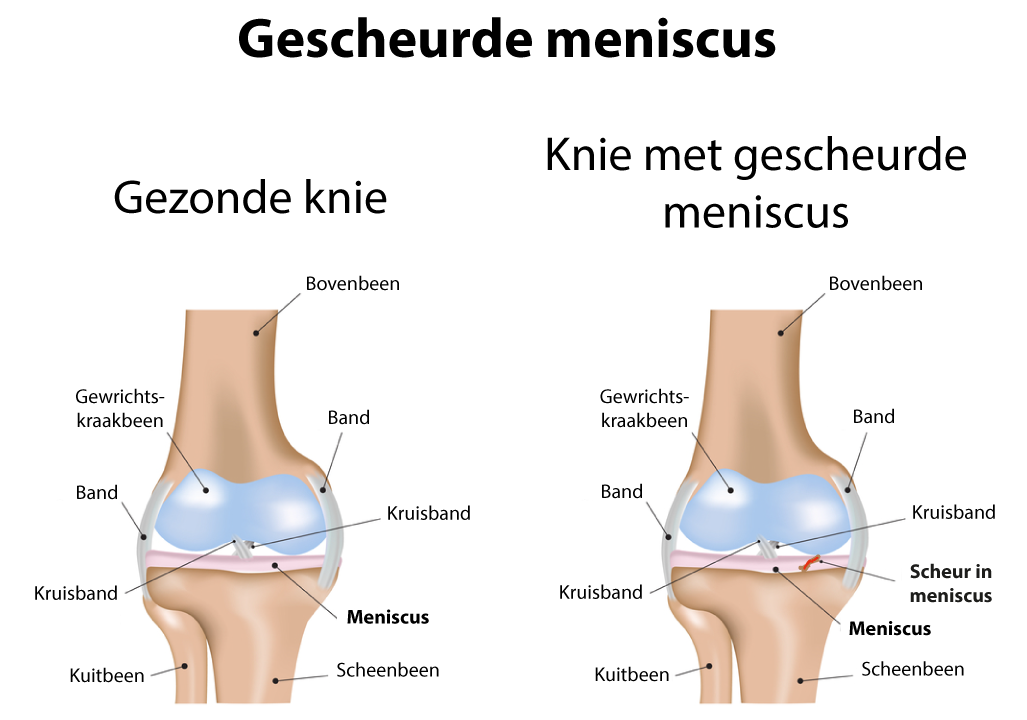 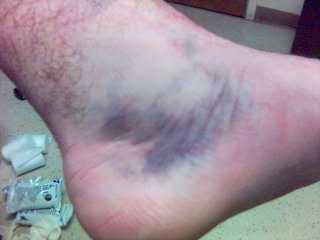 KNEUZING
	beschadiging van weefsel


VERZWIKKING
	kneuzing van een gewricht


ONTWRICHTING
	gewrichtskogel is uit de gewrichtskom
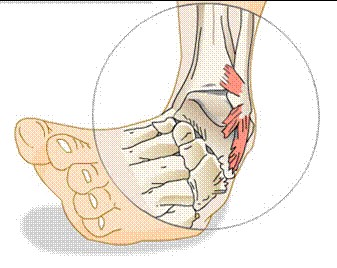 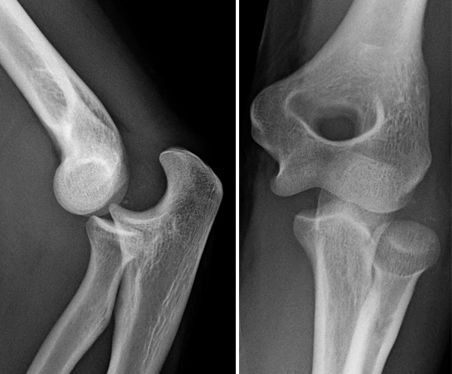 Houd je aan de spelregels en speel sportief
Zorg voor voldoende oefening in: spierkracht, techniek en conditie
Voorkom overbelasting van spieren en oververmoeidheid
Doe voldoende warming-up en cooling-down
Sport met goed materiaal dat bij jouw sport past
Leef gezond: beweeg voldoende, eet gezond, neem voldoende nachtrust, rook en drink niet.
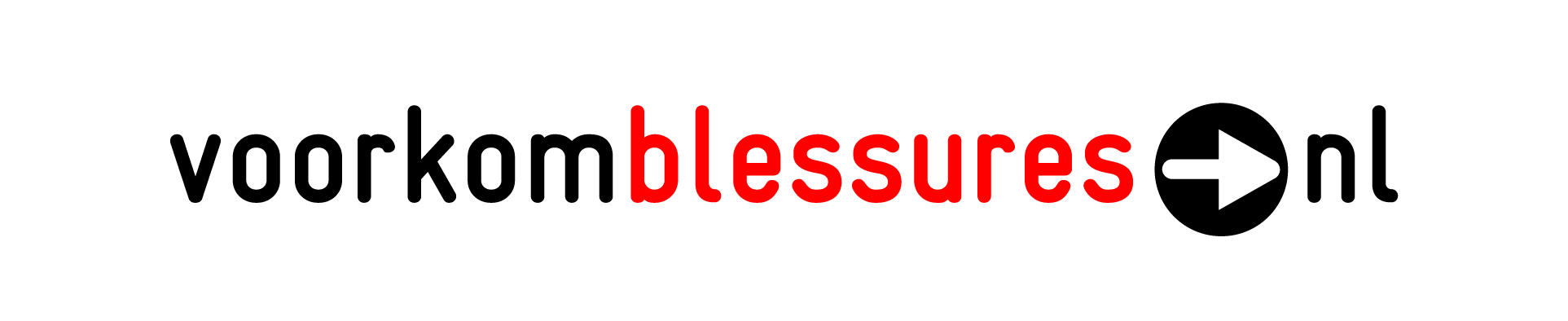 Blessures voorkomen